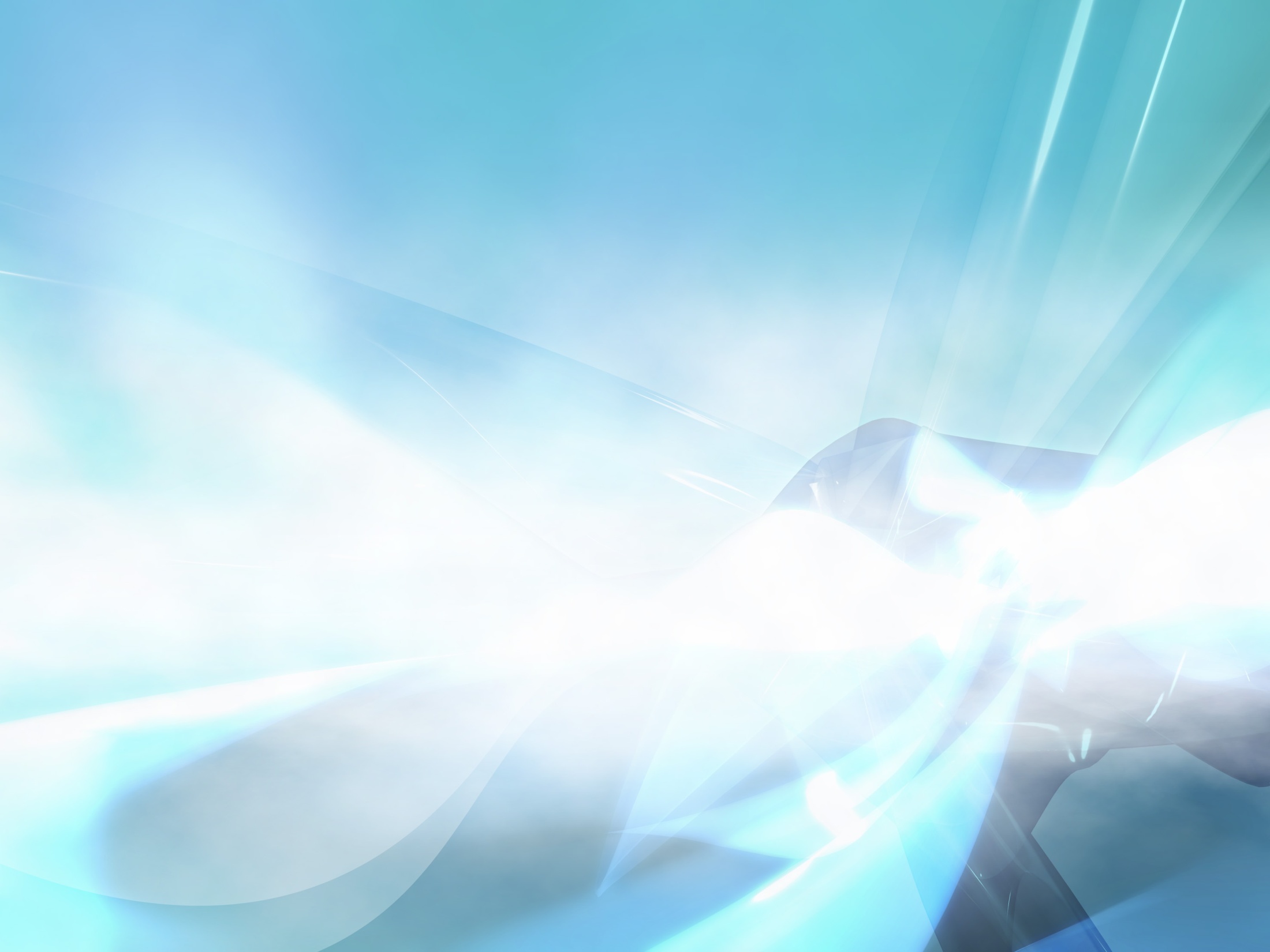 Родительский лекторий
« Учимся быть терпимыми»
(о толерантности) СОШ № 59
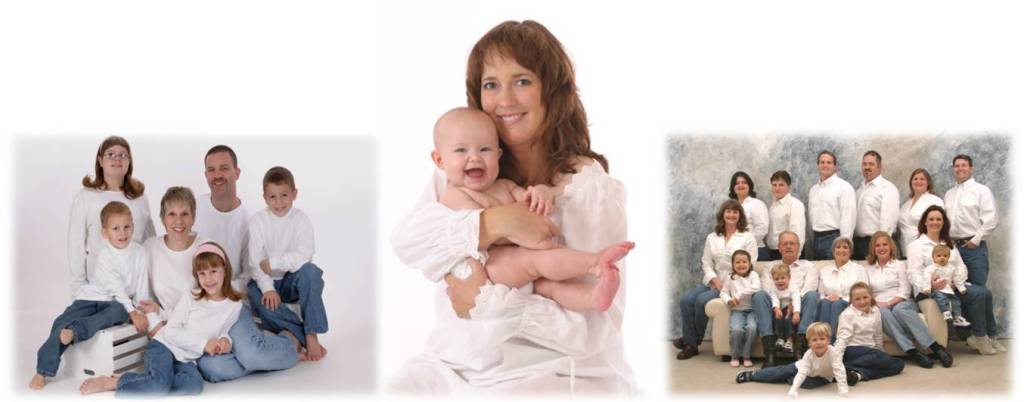 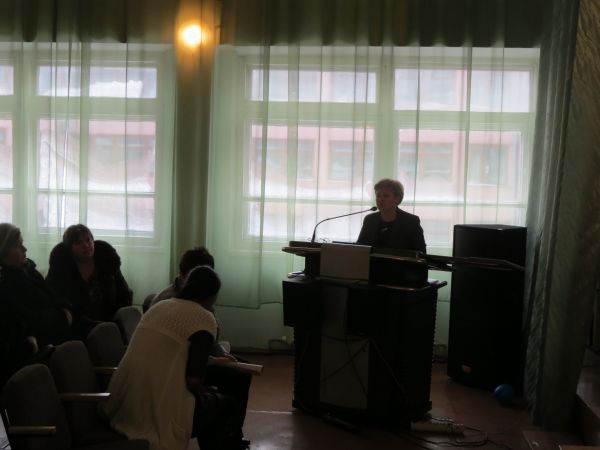 Родительский лекторий
Что такое толерантность?
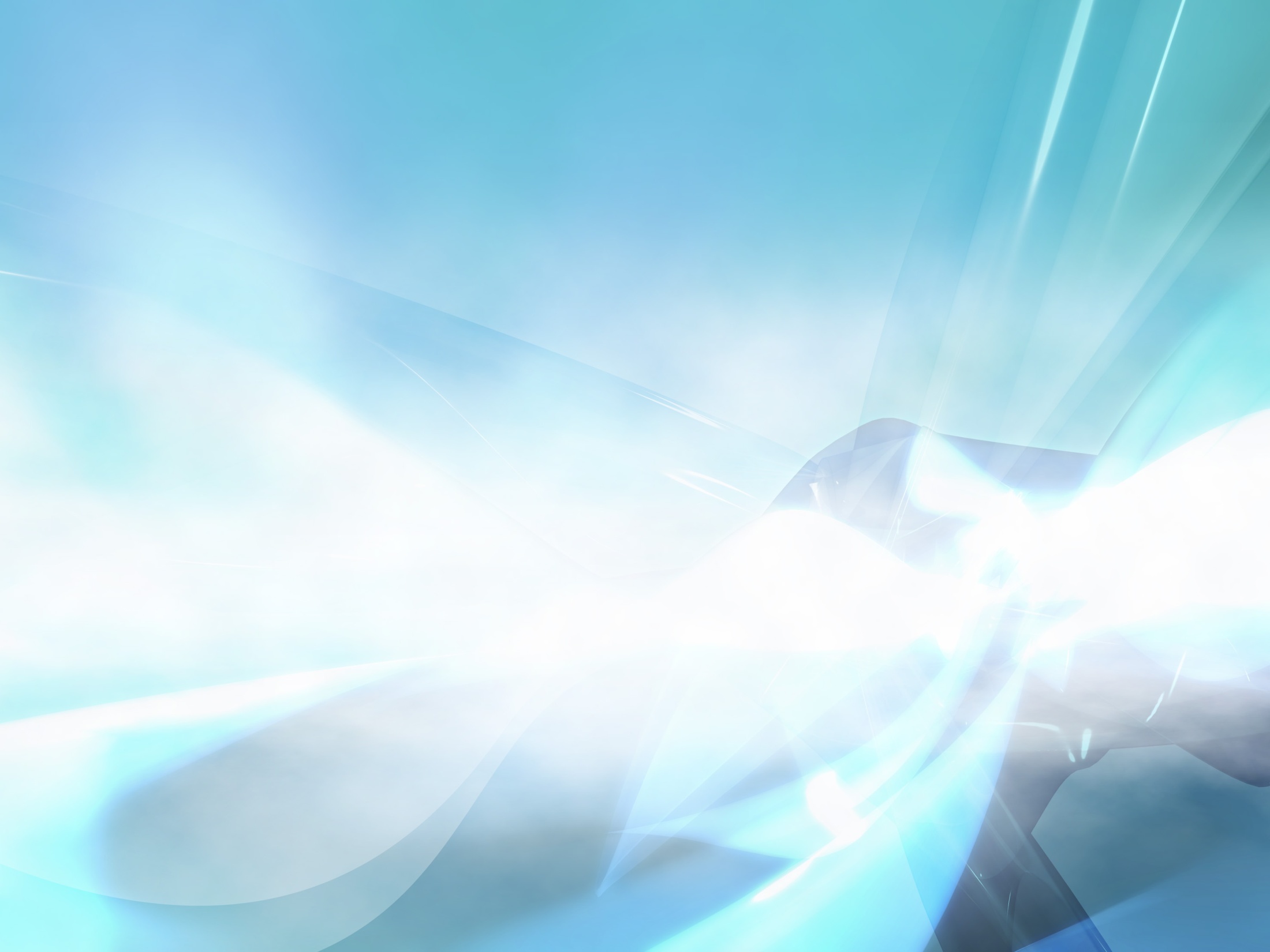 Определения толерантности:
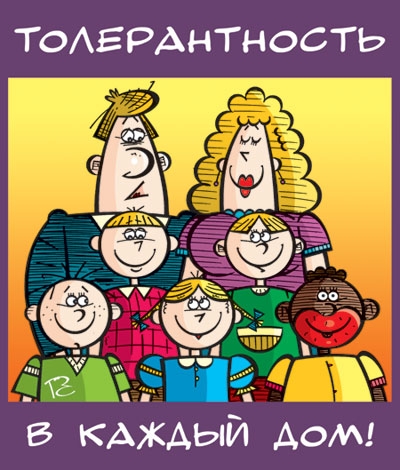 Сотрудничество дух партнерства.
 
Готовность мирится с чужим мнением.
 
Уважение человеческого достоинства. 

Уважение прав других. 

Принятие другого таким, какой он есть. 

Способность поставить себя на место другого.
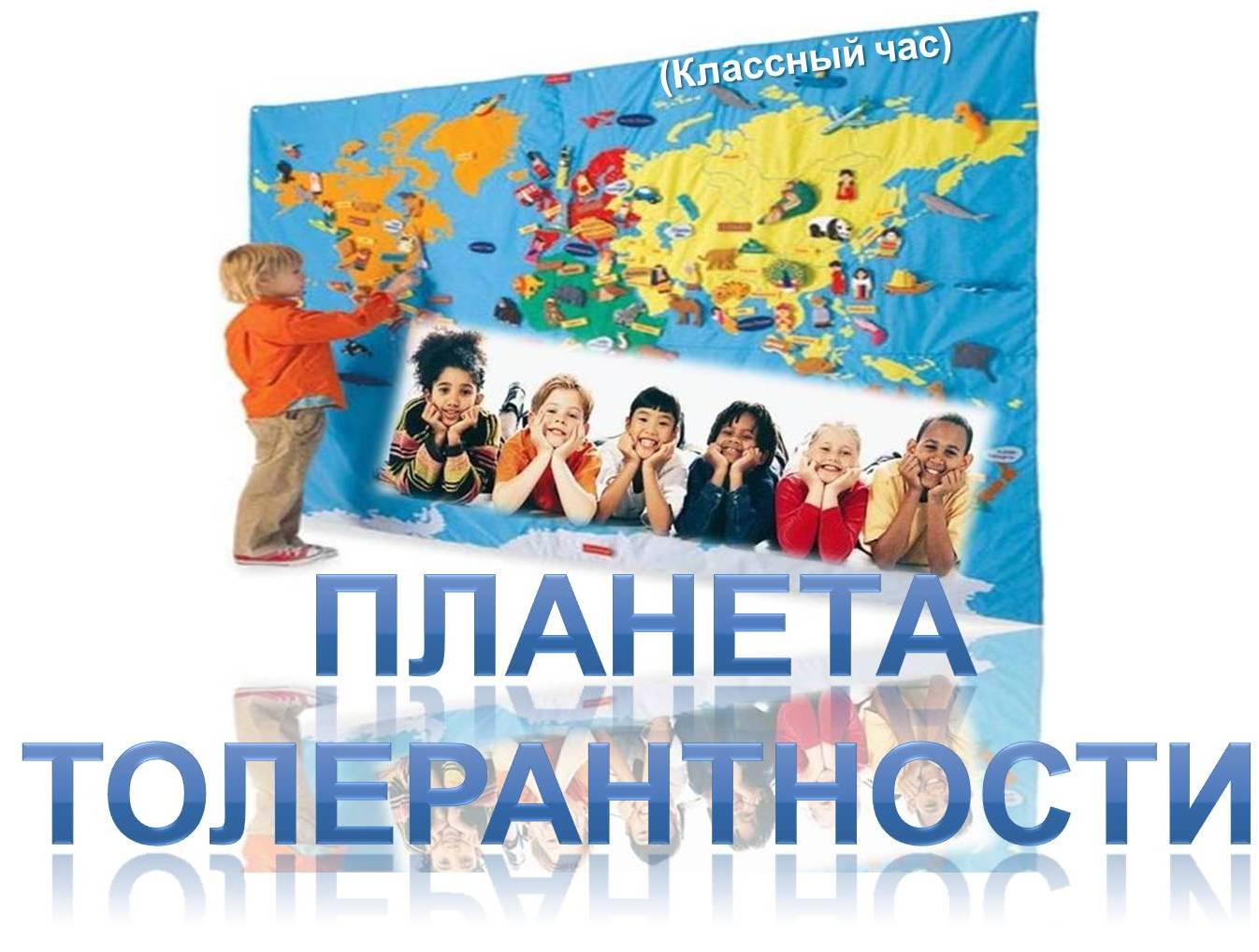 Уважение права быть иным.

Признание многообразия. 

Признание равенства других.

Терпимость к чужим мнениям, верованиям и поведению. 
Отказ от доминирования, причинения вреда и насилия.
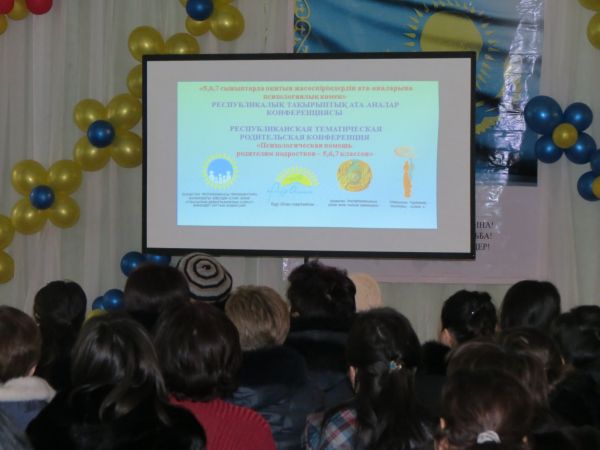 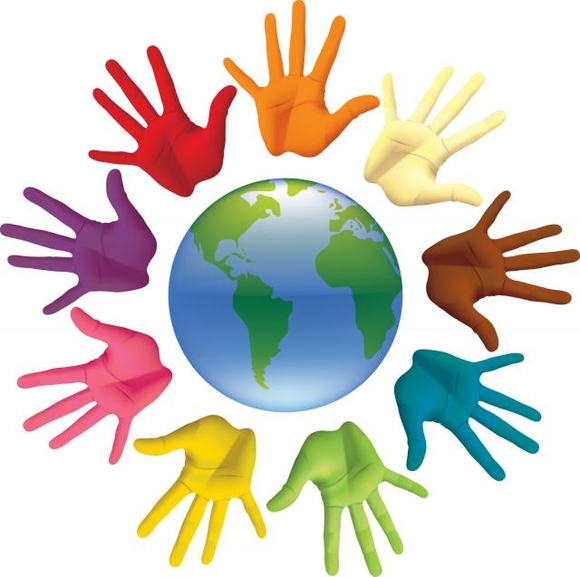 «МЫ РАЗНЫЕ – В ЭТОМ НАШЕ БОГАТСТВО, МЫ ВМЕСТЕ – В ЭТОМ НАША СИЛА»
Сострадание
Толерантность
Уважение человеческого достоинства
Уважение прав других
Принятие другого таким, какой он есть
Милосердие
Уважение прав других
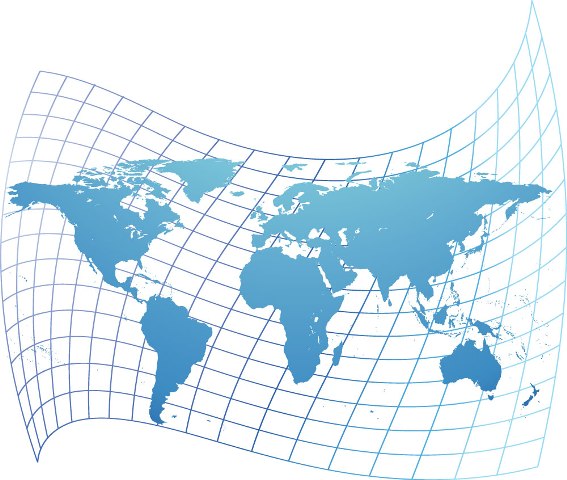 Цветок  толерантности
Прощение
Сотрудничество
Толерантная личность
Я:
  терпимый и терпеливый;
  считающийся с чужими мнениями и интересами;
  умеющий решать конфликты путем убеждения и 
    взаимопонимания;
  приветливый и заботливый, вежливый и деликатный;
  уважающий окружающих и уважаемый ими;
  уважающий права свои и других, умеющий слушать и 
    слышать; 
  заботливый, сострадающий, поддерживающий;
  патриот своей школы, города, России, заботящийся об их 
    процветании;
  человек, берегущий природу и культуру;
  трудолюбивый, успешный, независимый, счастливый.
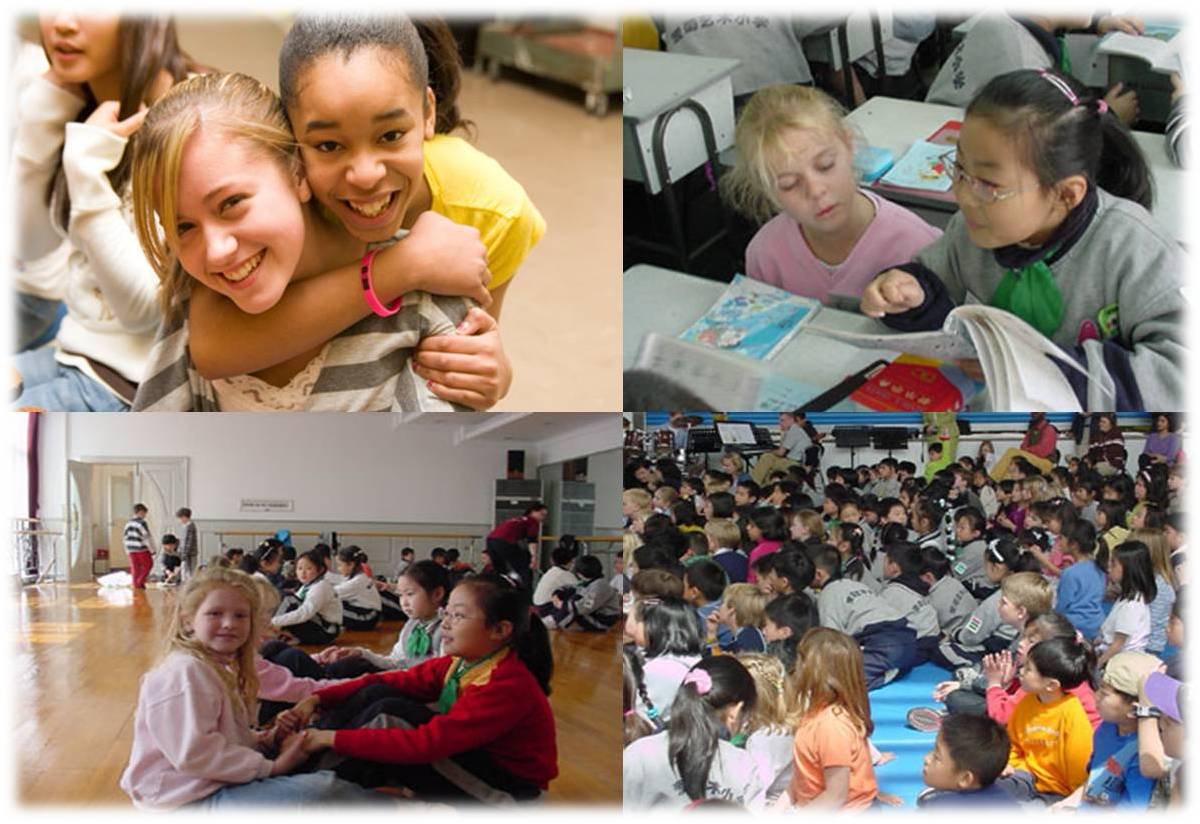 Толерантная семья
В моей семье
  все терпимые и терпеливые; 
  здоровые, добрые, любящие;
  уважающие, понимающие, поддерживающие друг друга;
  окружающие друг друга заботой;
  внимательные, отзывчивые, интересующиеся планами и 
     заботами друг друга;
  успешные, независимые, счастливые.
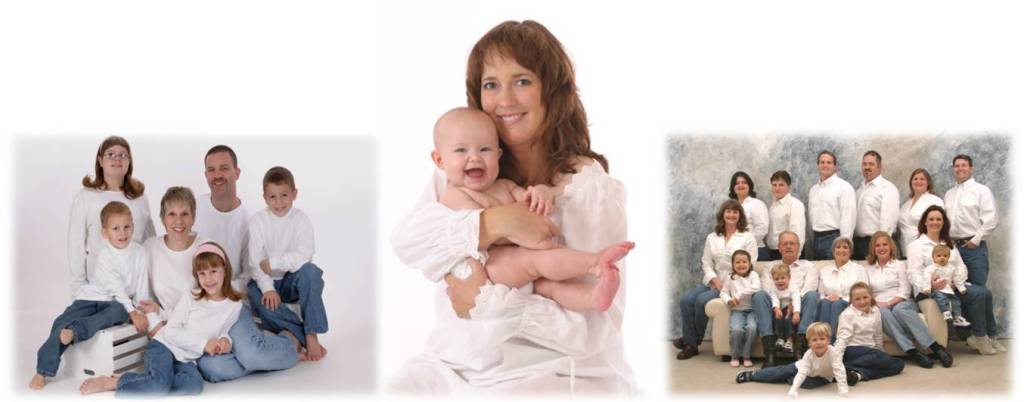 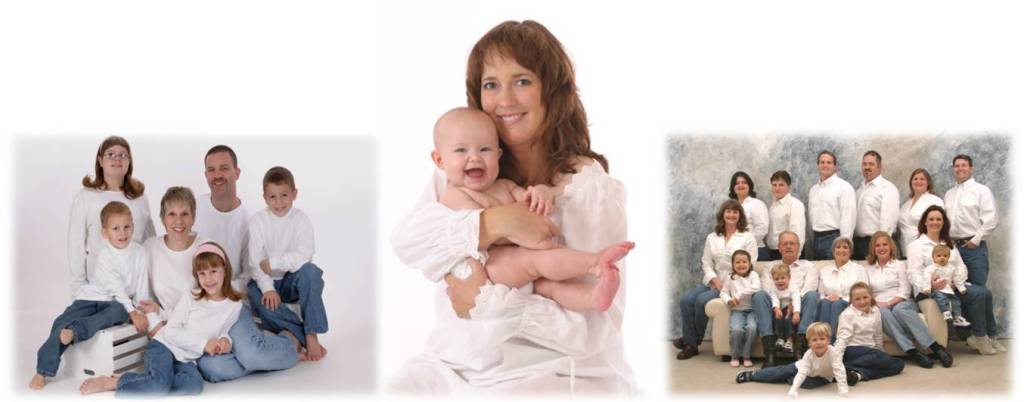 Толерантность
- это уважение,
 принятие и понимание
 богатого многообразия 
культур нашего мира, 
форм самовыражения
 и способов проявления
 человеческой 
индивидуальности.
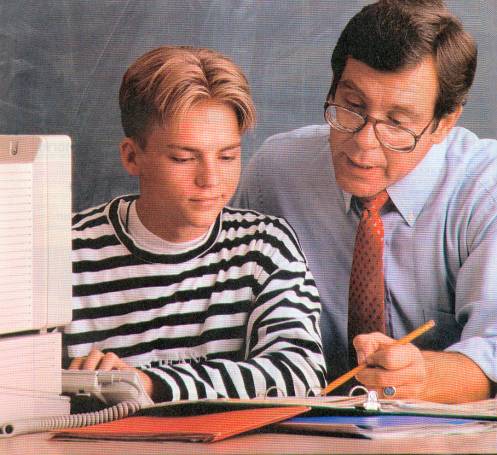 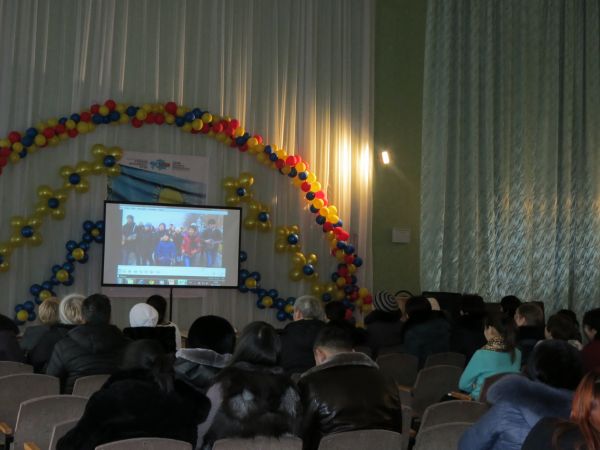 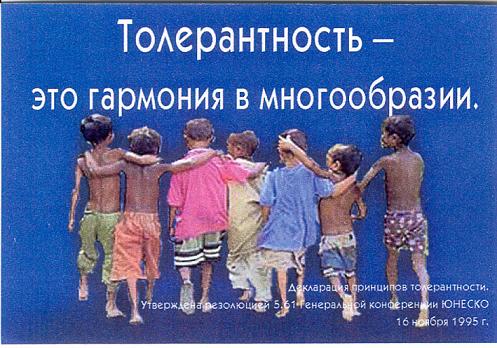 Проявлять толерантность
это значит 
признавать то,
что люди различаются 
по внешнему виду, 
положению,
интересам, 
поведению 
и ценностям.
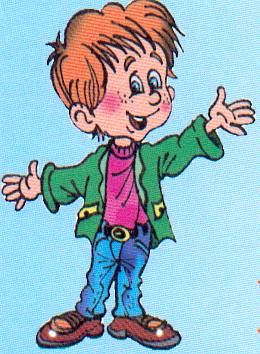 Каждый человек обладают правом жить в мире, 
сохраняя при этом свою  индивидуальность.
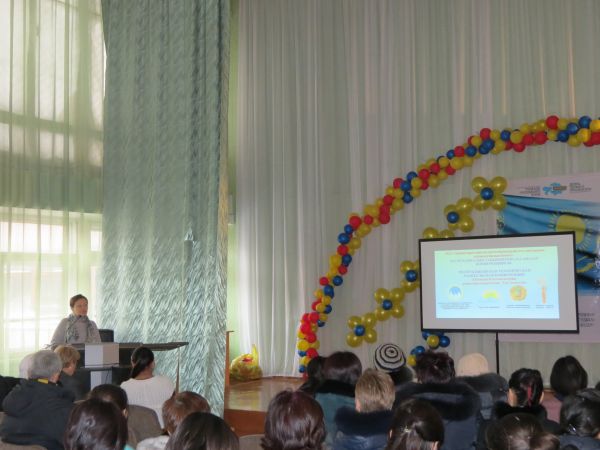 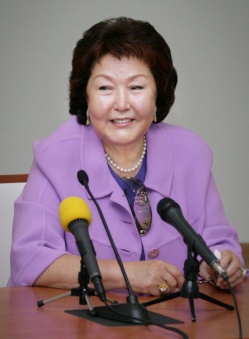 «Курс «Самопознание» помогает человеку найти себя, раскрыть лучшие свои качества , не изменять себе, сохранять свое достоинство и всегда оставаться человеком в полном смысле этого слова»
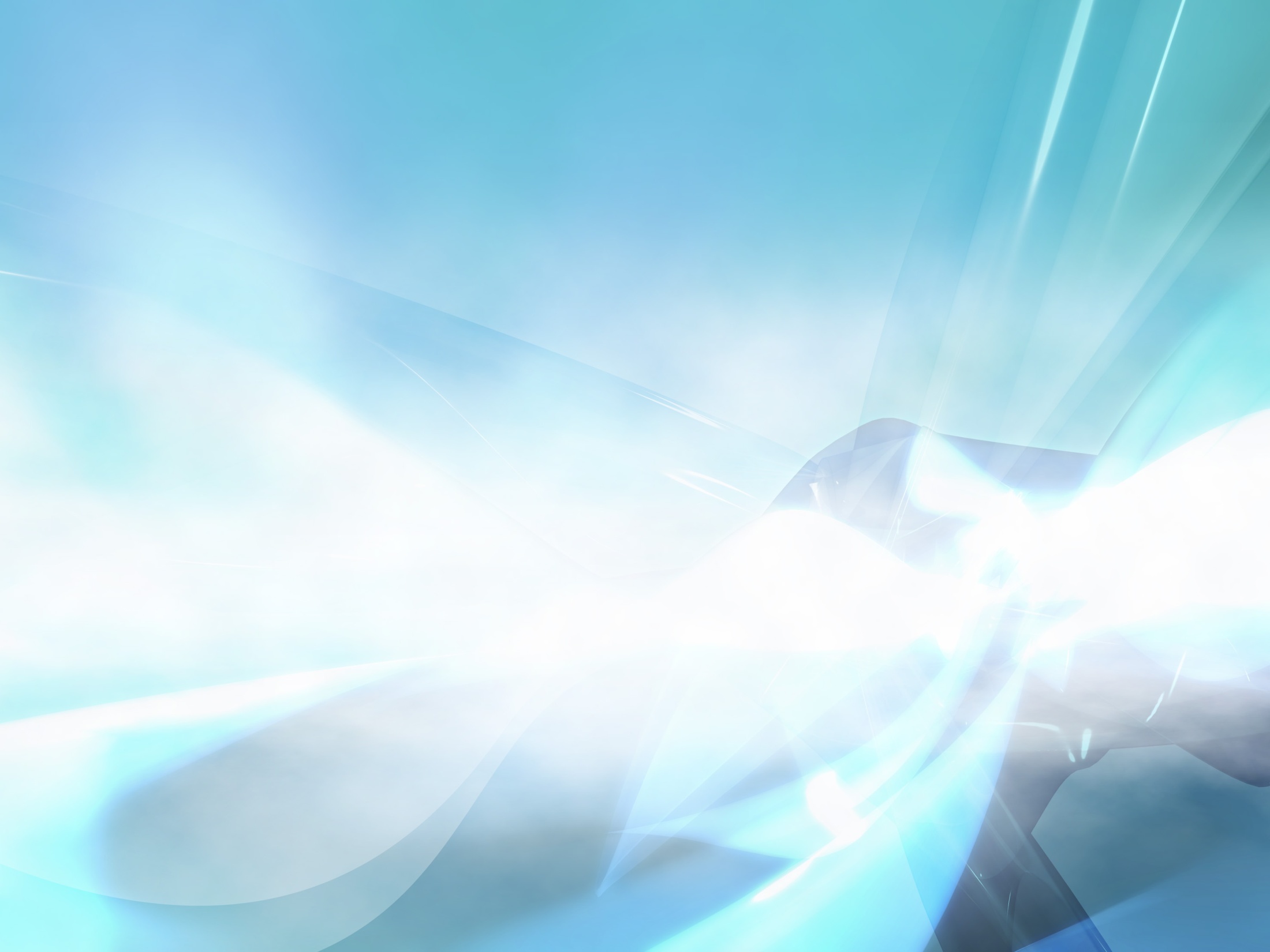 Почему нам необходимо быть толерантными людьми?
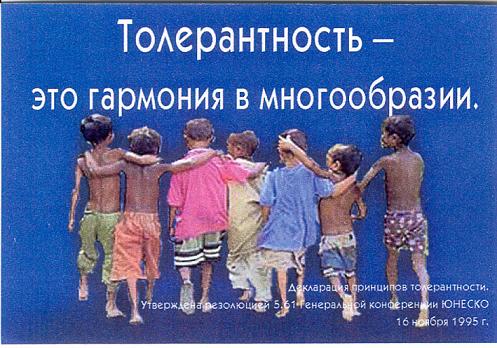 Памятка
Сделав добро, человек сам становится лучше, чище, светлее. Если мы будем внимательны к любому человеку, с которым вступаем во взаимодействие, будь-то случайный попутчик, бродяга или друг, - это и будет проявление доброты.
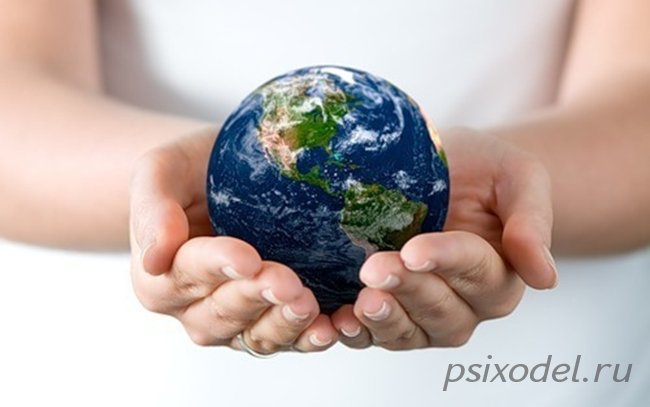 Толерантная страна

     В моей стране КАЗАХСТАН
  власть справедливая, профессиональная, ответственная, 
    заботящаяся о своих гражданах;
  народ здоровый, доброжелательный, трудолюбивый, 
    обеспеченный, заботящийся о процветании своей страны;
  все граждане – патриоты своей страны, свободные, 
    уважающие права свои и других, ценящие добрососедские 
    отношения, мир и согласие, право каждого быть самим собой;
  страна сотрудничает с другими странами мира, сохраняя 
    мир и дружбу во всем мире.
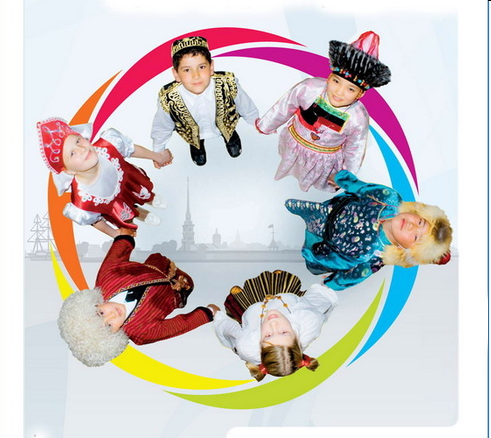 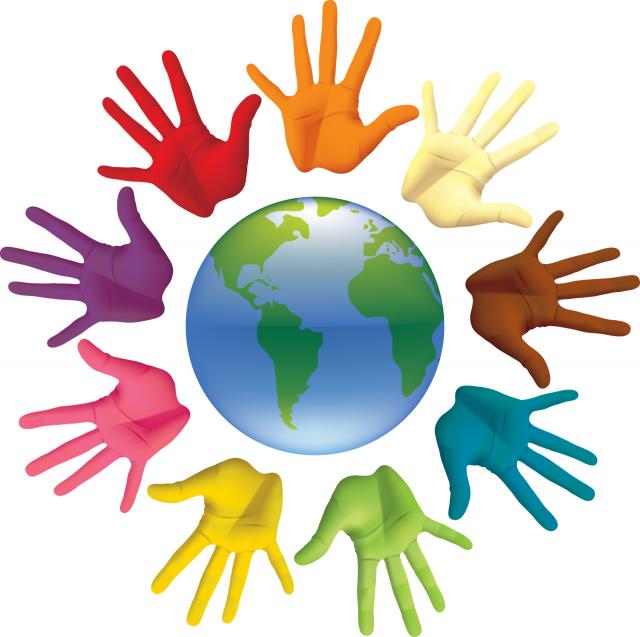 Наша земля – это место, где мы можем любить друг друга, соблюдать традиции и продолжать  историю Планеты Толерантности.